Unit 6 Review Sheet Answers
Problems 1-5:
Complete with Always, Sometimes, or Never.
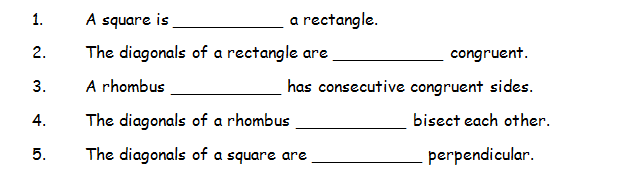 Always
Always
Always
Always
Always
Problems 6-9:
Complete each of the statements
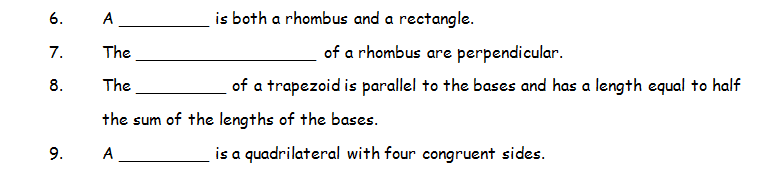 Square
Diagonals
Median
Rhombus
Problems 10-15:
Study the markings on each figure and decide whether ABCD must be a parallelogram. Explain your reasoning.
No; The pair of opp. Sides that are congruent and parallel are not the same.
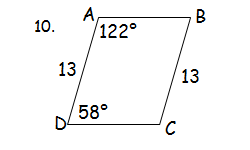 Problems 10-15:
Study the markings on each figure and decide whether ABCD must be a parallelogram. Explain your reasoning.
Yes; There is one pair of opposite sides that are both parallel and congruent.
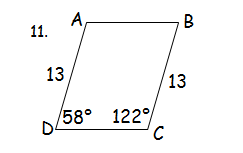 Problems 10-15:
Study the markings on each figure and decide whether ABCD must be a parallelogram. Explain your reasoning.
Yes; Both pairs of opposite angles are congruent.
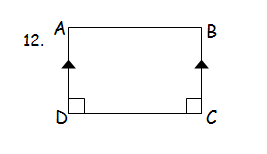 Problems 10-15:
Study the markings on each figure and decide whether ABCD must be a parallelogram. Explain your reasoning.
Yes; The diagonals bisect each other.
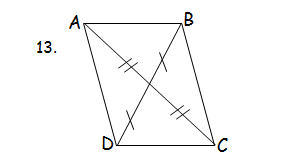 Problems 10-15:
Study the markings on each figure and decide whether ABCD must be a parallelogram. Explain your reasoning.
Yes; There is one pair of opposite sides that are both parallel and congruent.
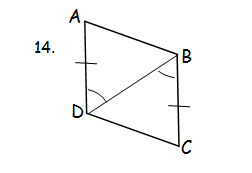 Problems 10-15:
Study the markings on each figure and decide whether ABCD must be a parallelogram. Explain your reasoning.
No; We only know that one pair of opposite angles are congruent.
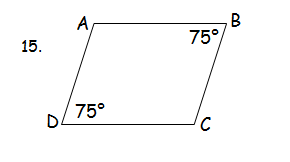 Problems 16-20:
Write and equation and solve for each of the following parallelograms. Explain your reasoning.
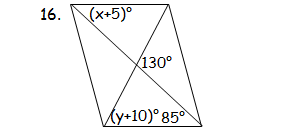 No explanation required for these.
Problems 16-20:
Write and equation and solve for each of the following parallelograms. Explain your reasoning.
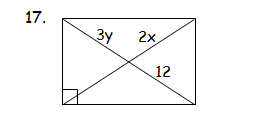 Why: Because diagonals are congruent and bisect each other.
Why: Because diagonals bisect each other.
Problems 16-20:
Write and equation and solve for each of the following parallelograms. Explain your reasoning.
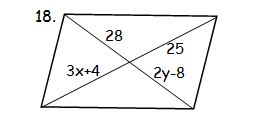 Why: Because diagonals bisect each other.
Why: Because diagonals bisect each other.
Problems 16-20:
Write and equation and solve for each of the following parallelograms. Explain your reasoning.
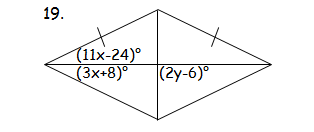 Why: Because diagonals bisect angles (in a Rhombus)
Why: Because diagonals are perpendicular (in a Rhombus)
Problems 16-20:
Write and equation and solve for each of the following parallelograms. Explain your reasoning.
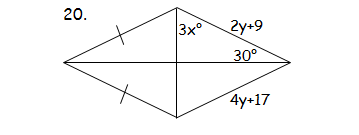 Why: Because diagonals perpendicular (in a Rhombus)
Why: Because opposite Sides are Congruent
Problems 21-22:
Write and equation and solve for each of the following Trapezoids. Explain your reasoning.
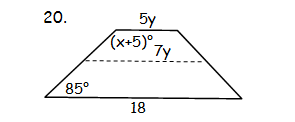 Why: Because consecutive angles are supplementary along the legs of a trapezoid
Why: Because the median length is equal to the average of the bases.
Problems 21-22:
Write and equation and solve for each of the following Trapezoids. Explain your reasoning.
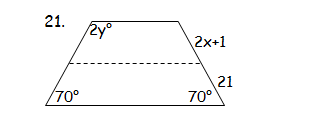 Why: Because the median bisects the legs of a trapezoid
Why: Because consecutive angles are supplementary along the legs of a trapezoid